Projekti ar  Augļkopju asociācijas līdzdalību
www.laas.lv
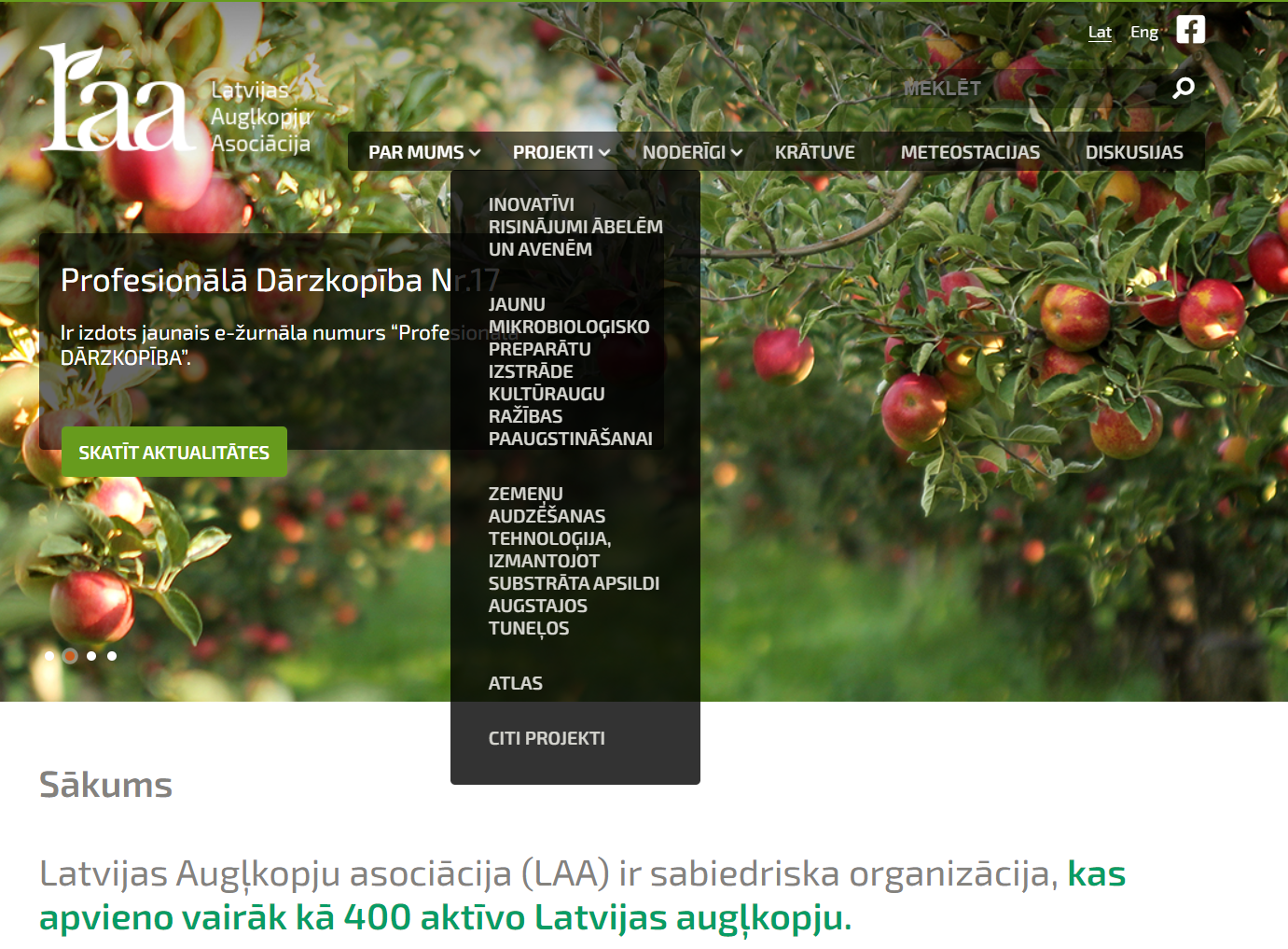 Šeit atrodami visi projekti kur piedalās LAA
1
Jaunu mikrobioloģisko preparātu izstrāde un pārbaude kultūraugu ražības paaugstināšanai
Tuvojas nobeigumam  projekts par jaunu mikrobioloģisko preparātu izstrādi (uzsākts 2022.g beigās) 

Mērķis: 
Izstrādāt augu augšanu stimulējošus preparātus, izmantojot vienšūnu mikroaļģu biomasas ekstraktus, un pārbaudīt to efektivitāti dažādu kultūraugu stādījumos gan kontrolētos apstākļos veģetācijas traukos, gan mainīgos ražošanas apstākļos.

Vadošais partneris ir Latvijas Universitātes Bioloģijas institūts.
Uz vasaru vajadzētu būt pirmajiem rezultātiem ko varēs redzēt  mūsu interneta vietnē
2
Viedā lauksaimniecība
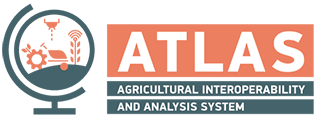 Foto dabīgā gaismā
Caur veģetācijas indeksa filtru
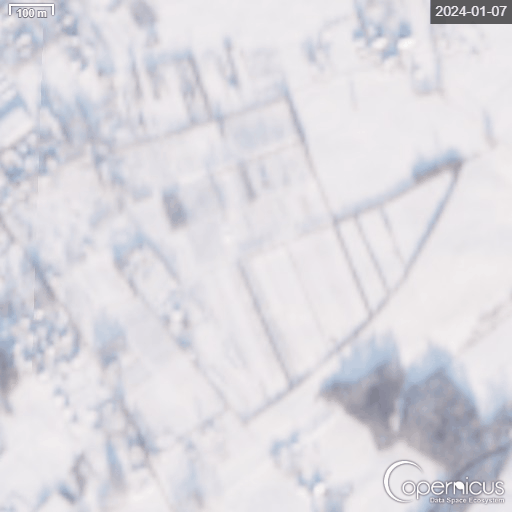 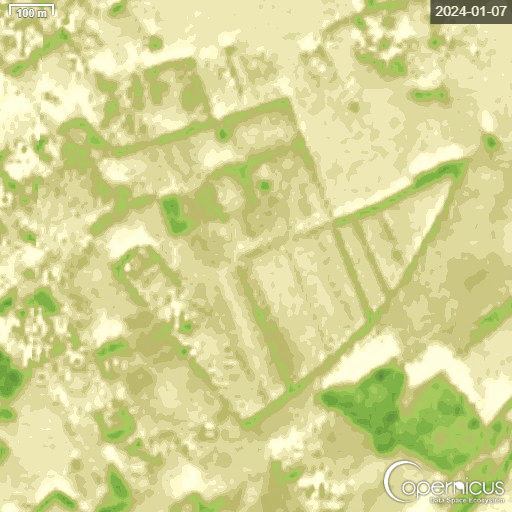 3
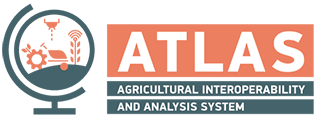 Nākošie projekti ar LAA līdzdalību
GreenFit – ES HORIZON programmas projekts. 
Projekta ideja : Zaļā noturība, izmantojot ekonomikas iespējas, vides zināšanas un nākotnes digitālo tehnoloģiju Infrastruktūra 

LIFE Orchard – ES LIFE programmas projekts. 
Projekta ideja : Klimata pārmaiņu mazināšanas potenciāla atklāšana augļu un ogu dārzos
4
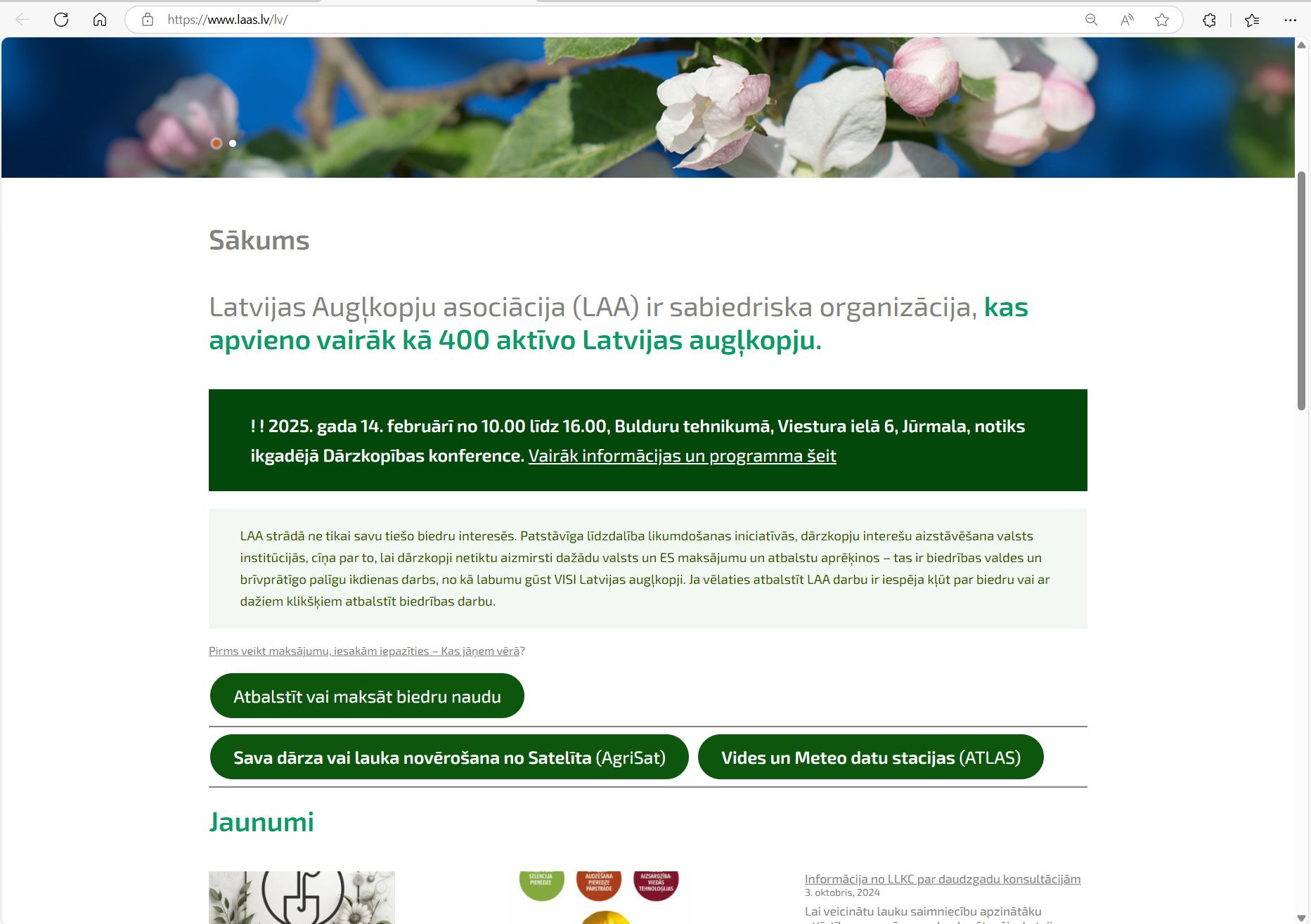 06.06.2023
08.06.2023
13.06.2023
5
Paldies !
Pēteris t.26356200
peteris@laas.lv
6